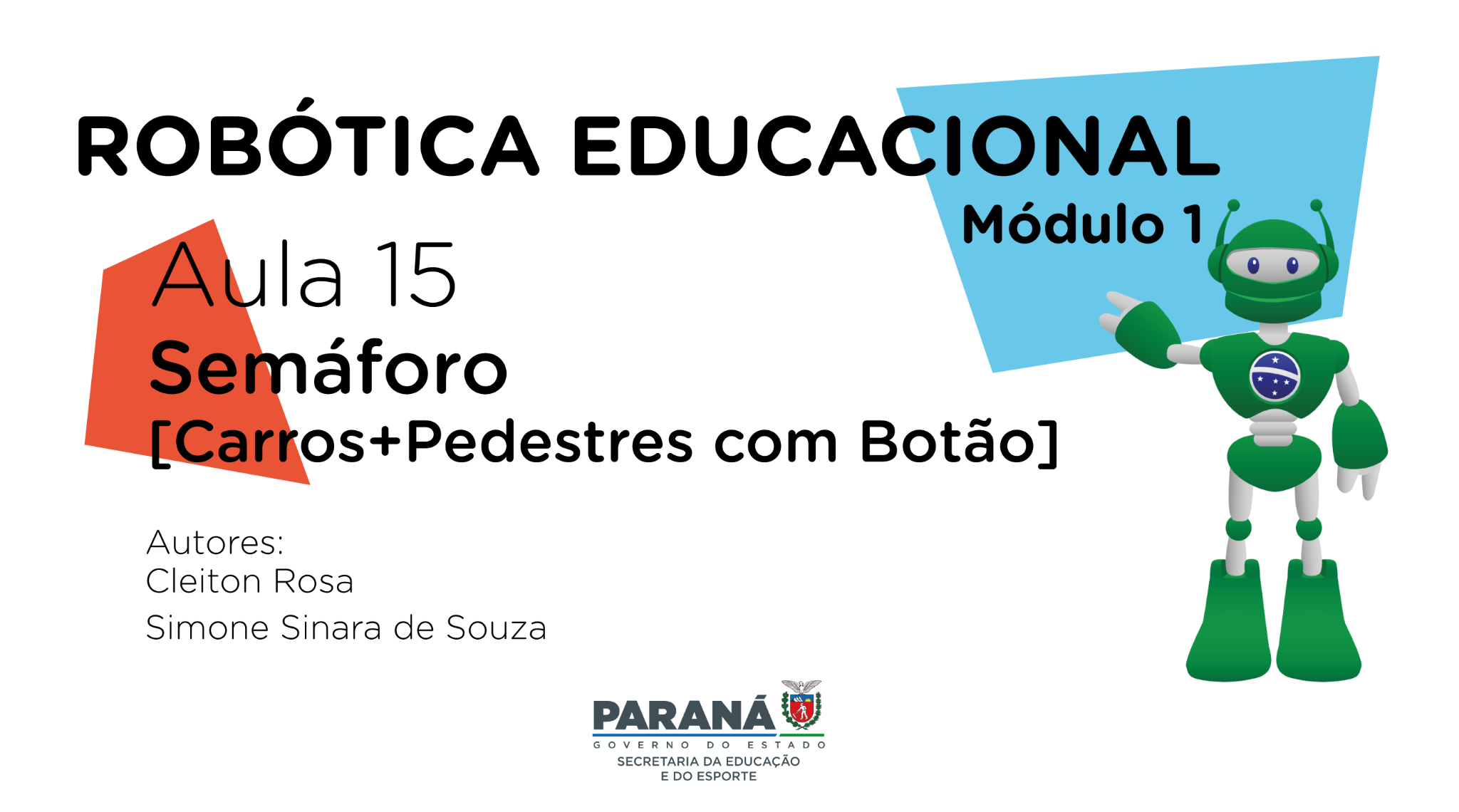 Promover a percepção da realidade escolar e seu entorno;
Desenvolver os pilares do pensamento computacional;
Prototipar com Arduino; 
Programar por blocos ou código;
Abordar conceitos algorítmicos; 
Compreender conceitos da lógica booleana;
Trabalhar com sincronias e técnicas de programação; 
Realizar sincronismo de sinais com o uso da lógica booleana; 
Utilizar a função delay();
Utilizar a função for(); 
Utilizar a função switch();
Utilizar a função attachInterrupt();
Utilizar a função digitalPinToInterrupt().
01 Placa Protoboard; 
01 Placa Arduino Uno R3; 
01 Cabo USB;
11 Jumpers macho-macho; 
01 Resistor 10 Quiloohms; 
05 Resistores 220 Ohms; 
02 LEDs vermelhos 5mm; 
02 LEDs verdes 5mm; 
01 LED amarelo 5mm; 
01 Push Button;
01 Notebook; 
Software mBlock ou Arduino IDE.
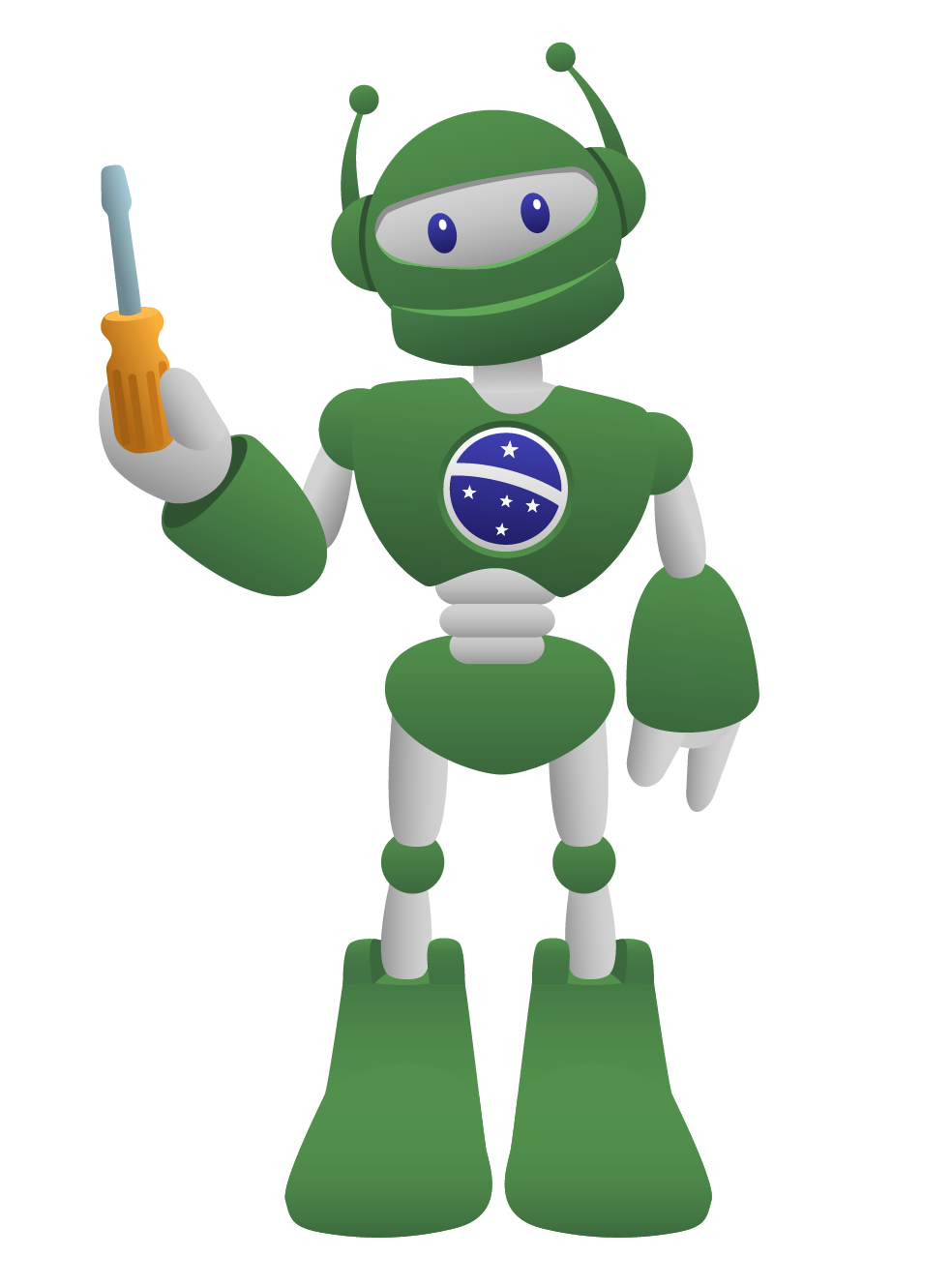 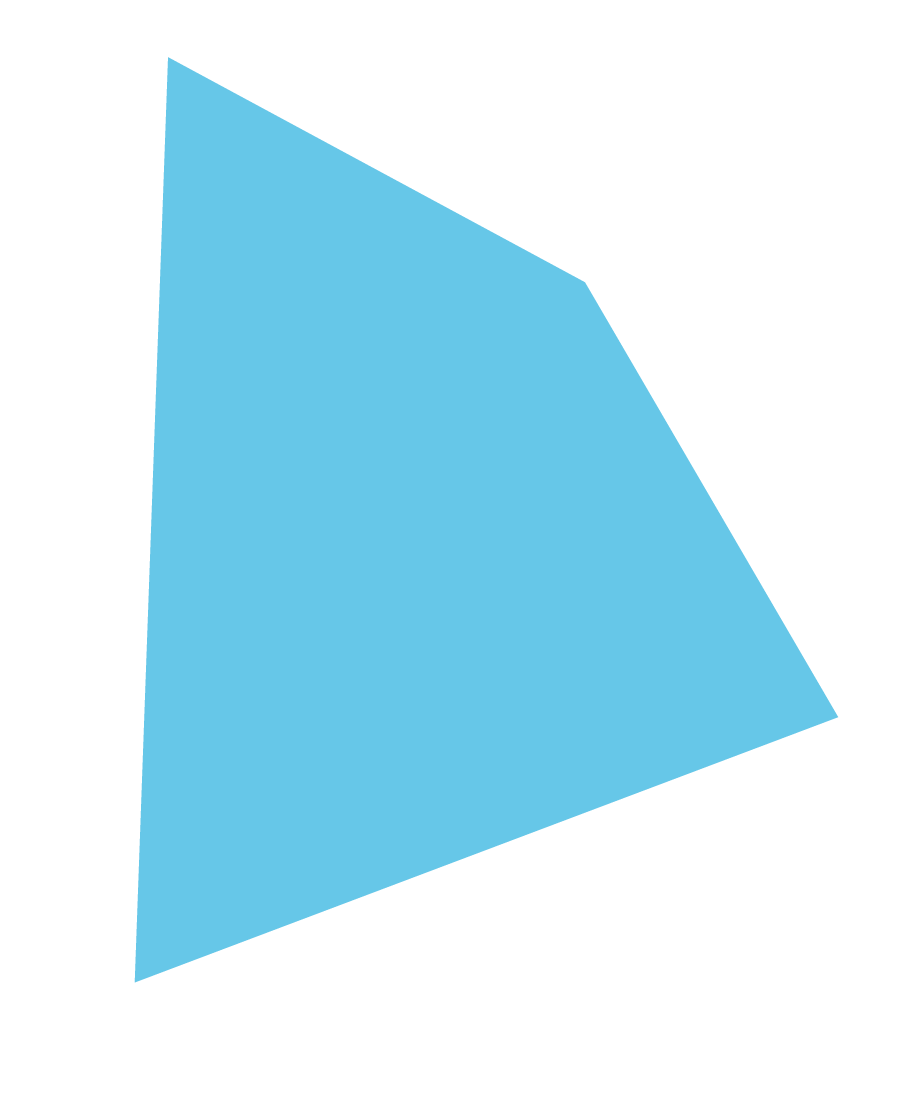 Imagine a seguinte situação: na rua, em frente a uma escola, existe uma travessia de pedestres, porém nem sempre os carros dão preferência para as pessoas atravessarem.
Que solução você imaginaria para essa situação?
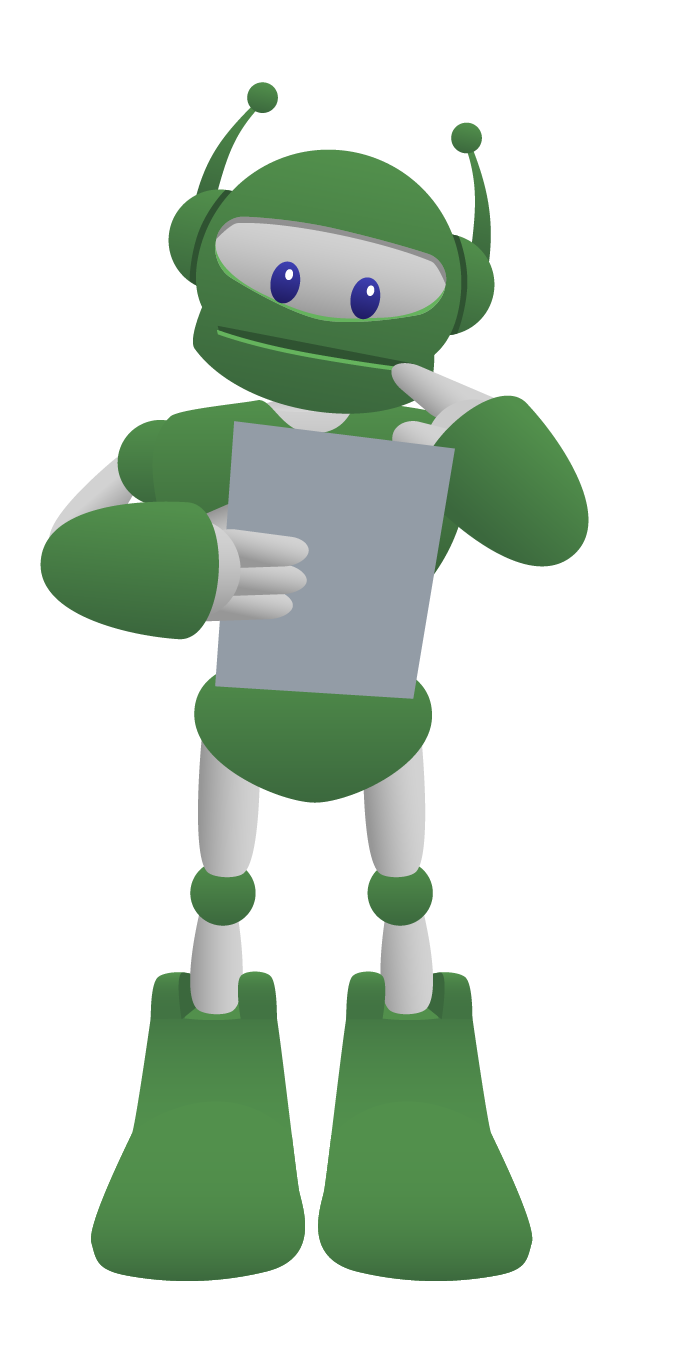 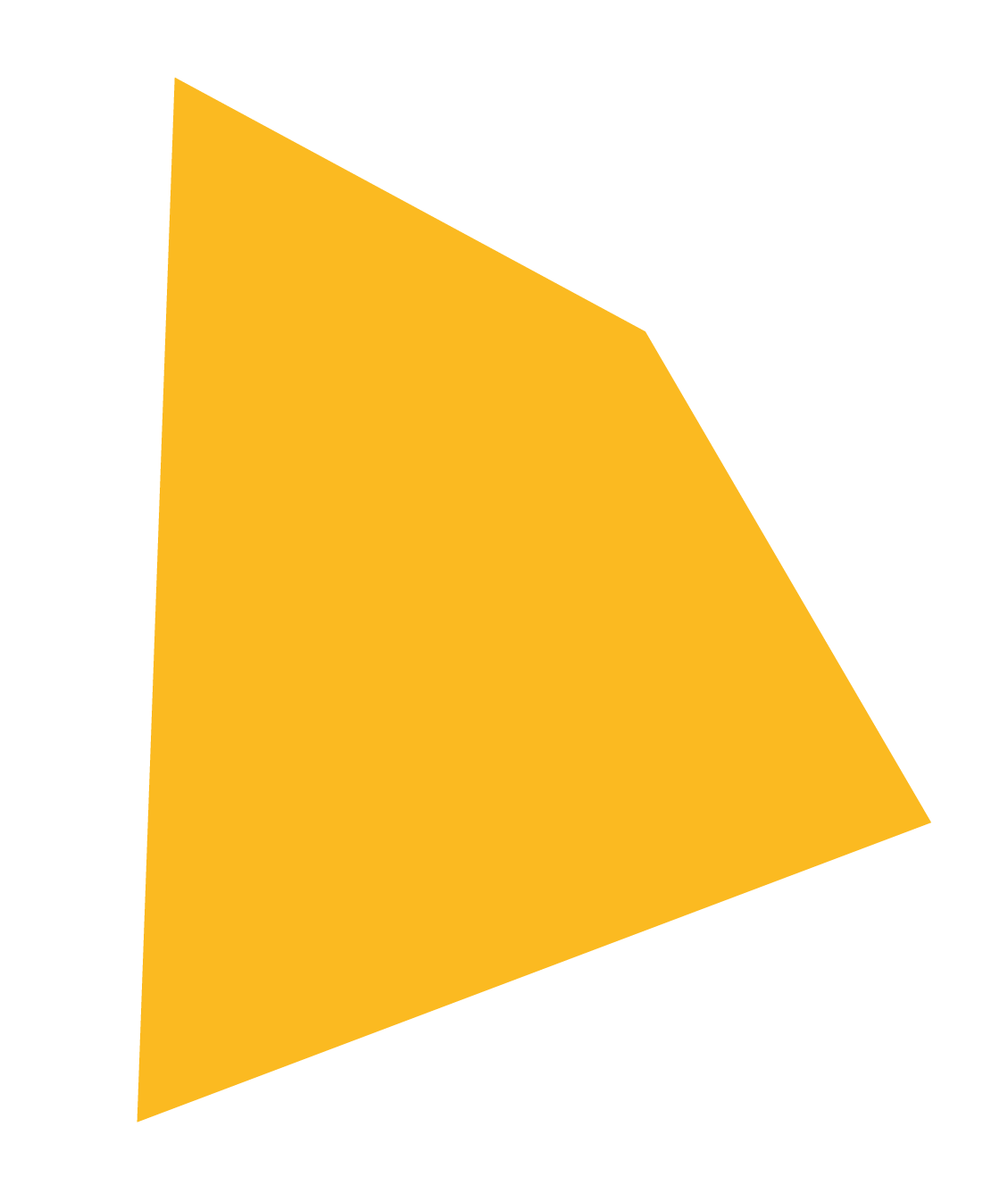 Os semáforos são dispositivos de sinalização formados com o objetivo de informar aos usuários de trânsito o momento permitido à circulação, à espera e à transição entre uma ou outra circunstância. Quando sincronizados, reduzem a formação de congestionamentos e beneficiam a travessia de pedestres e ciclistas em vias urbanas.
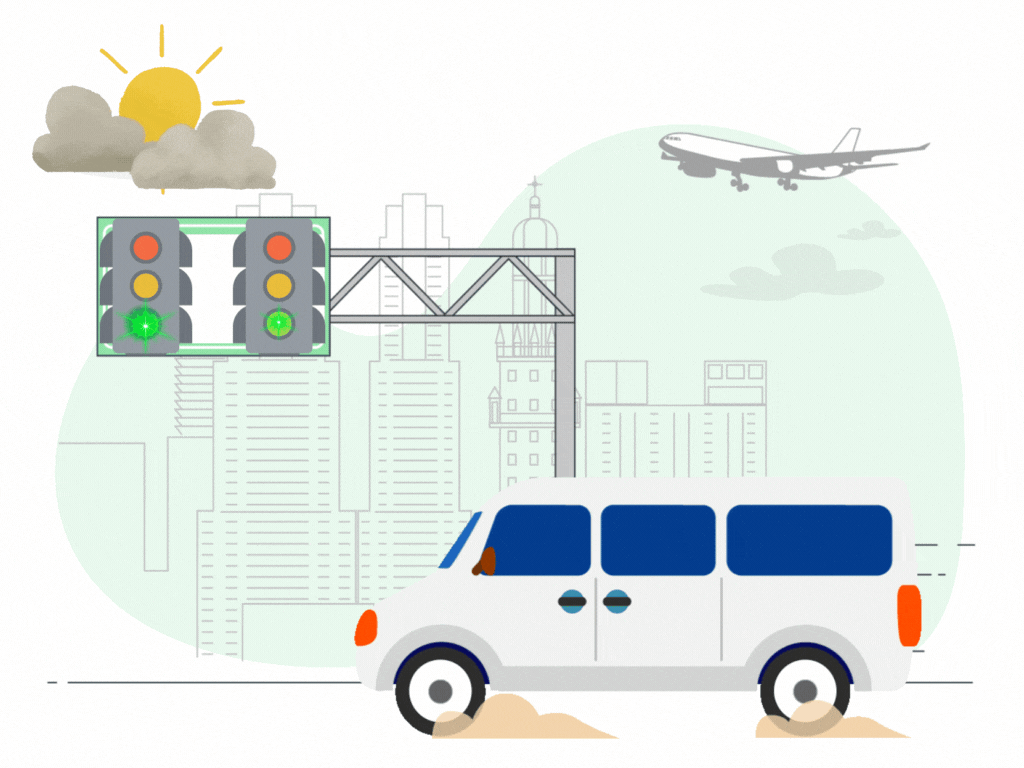 Que tal projetar e programar o protótipo de semáforo com interação de pedestres como alternativa para amenizar esse problema?
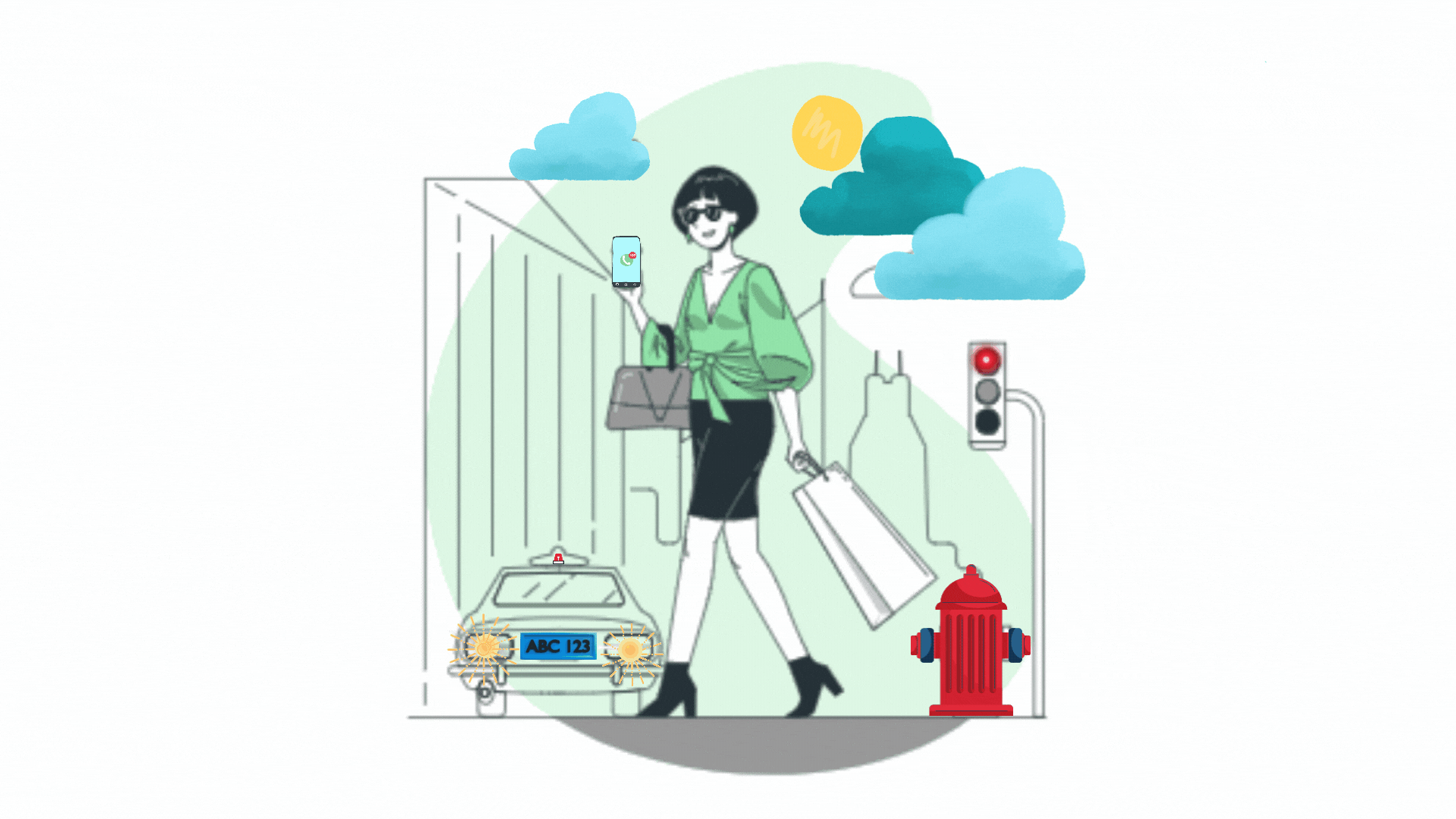 Vamos ao nosso projeto!

Acesse o passo a passo da montagem e programação na Aula 15 _ Semáforo: carros + pedestres com botão, Módulo 1, disponível em: Robótica Educacional.
Desafios
i. Que tal alterar o valor das variáveis de tempo para atravessar/ mudar as luzes, observando e testando os resultados obtidos? 
ii. Que tal também projetar a construção de seu semáforo fora da placa de prototipagem, simulando a interação de pedestres?
a. Confira, compartilhando seu projeto com os demais colegas, se o objetivo foi alcançado;
b. Analise seu projeto desenvolvido, de modo a atender aos requisitos para funcionamento de um semáforo: sequência correta do acendimento das cores verde, amarelo e vermelho para os veículos e pedestres; 
Reflita se as seguintes situações ocorreram: 
i. Colaboração e Cooperação: você e os membros de sua equipe interagiram entre si, compartilhando ideias que promoveram a aprendizagem e o desenvolvimento deste projeto? 
ii. Pensamento Crítico e Resolução de Problemas: você conseguiu identificar os problemas, analisar informações e tomar decisões de modo a contribuir para o projeto desenvolvido?
d. Reúna todos os componentes utilizados nesta aula e os organize novamente, junto aos demais, no kit de robótica.
Aula 15 _ Semáforo: carros + pedestres com botão 
(Material Didático Completo em PDF)
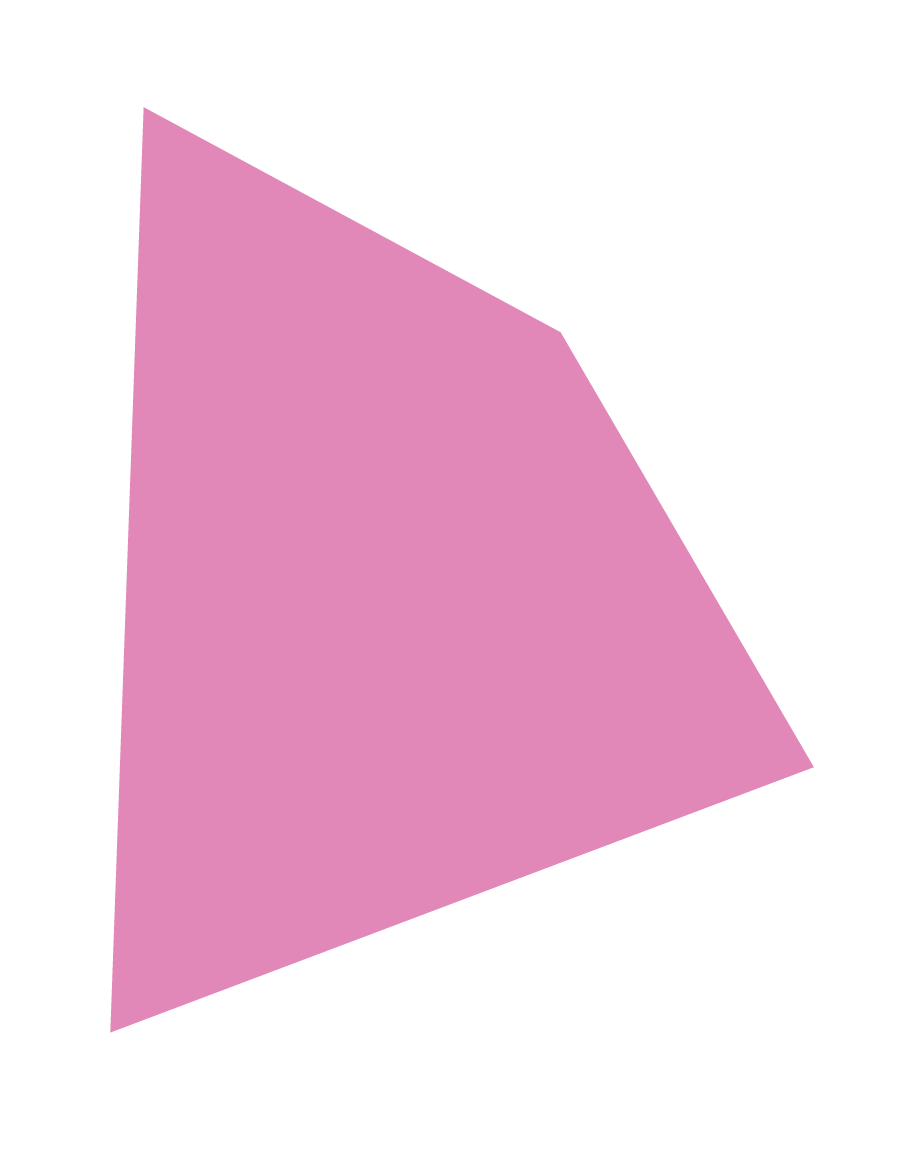 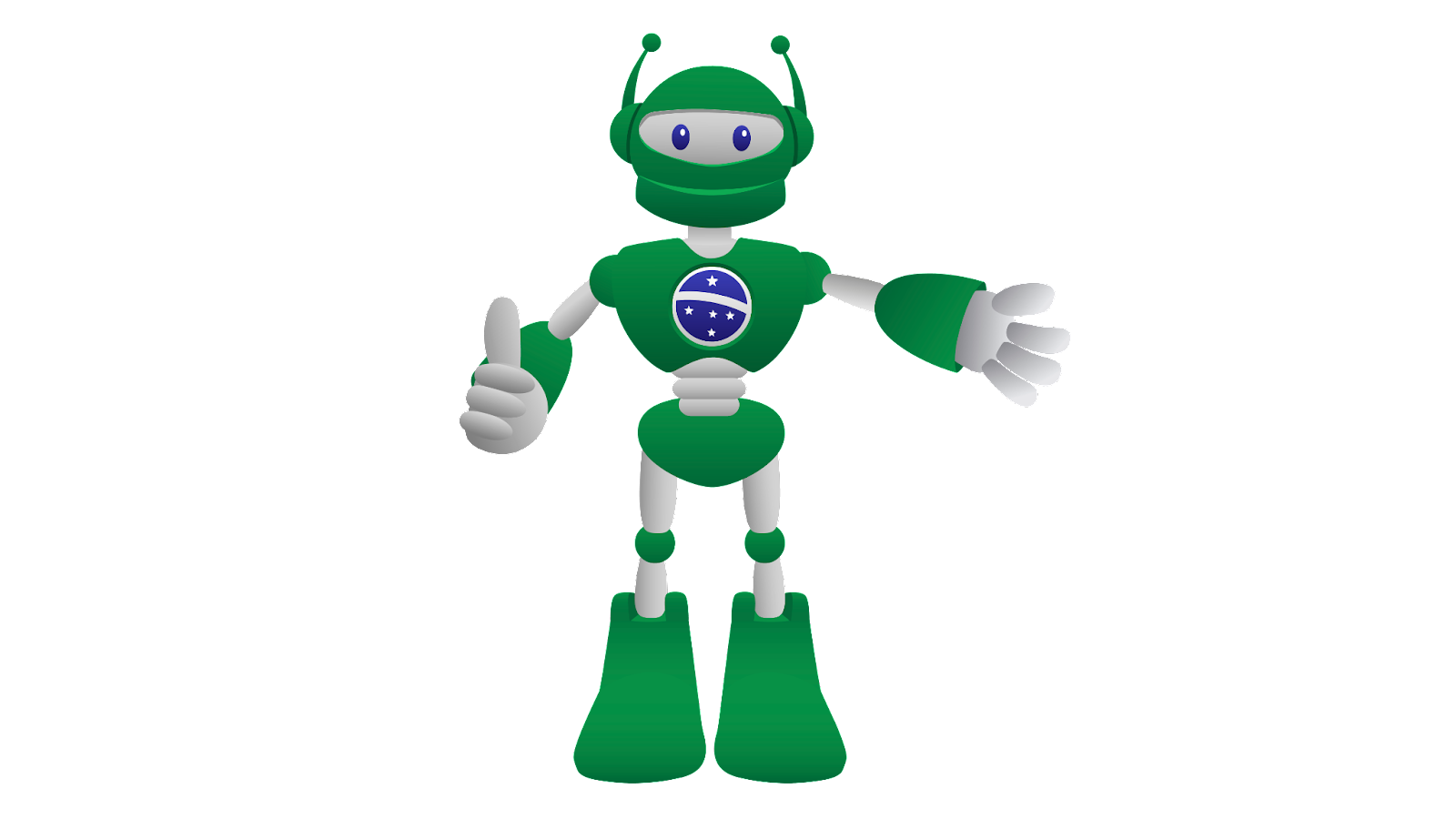 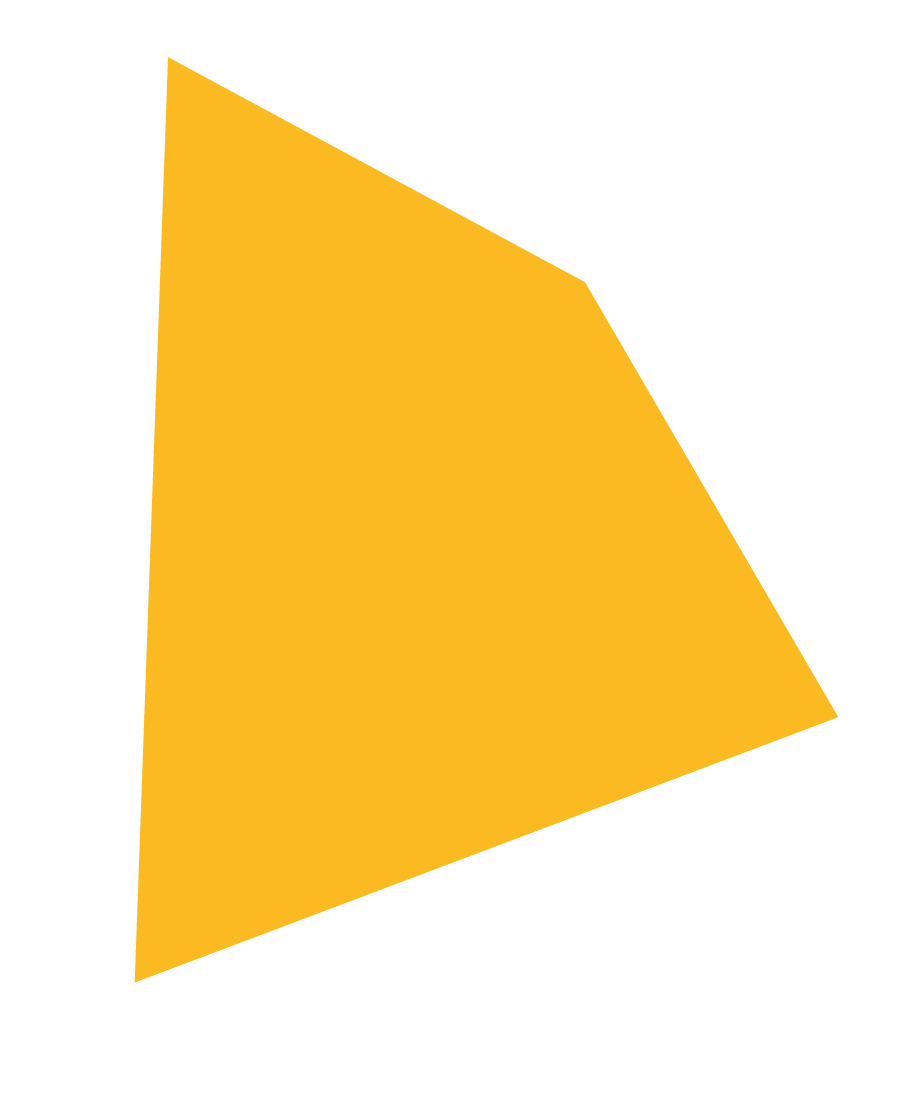